Numeracy: Shape and Sorting -Applying Learning
Creating patterns using simple 2D shapes
Lesson 4
Simon
Here are a selection of shapes which can be used for pattern making in Unit 2, Lesson 4.

Pages 3-6 are colour to aid with recognition
Pages 7-10 are in black and white
Page 11- symbols
Page 12 and 13 Salt dough recipe
‹#›
Circles
‹#›
Squares
‹#›
Rectangles
‹#›
Triangles
‹#›
Circles
‹#›
Squares
‹#›
Rectangles
‹#›
Triangles
‹#›
Key Vocabulary
side
corner
curved
straight
‹#›
Salt dough recipe and instructions
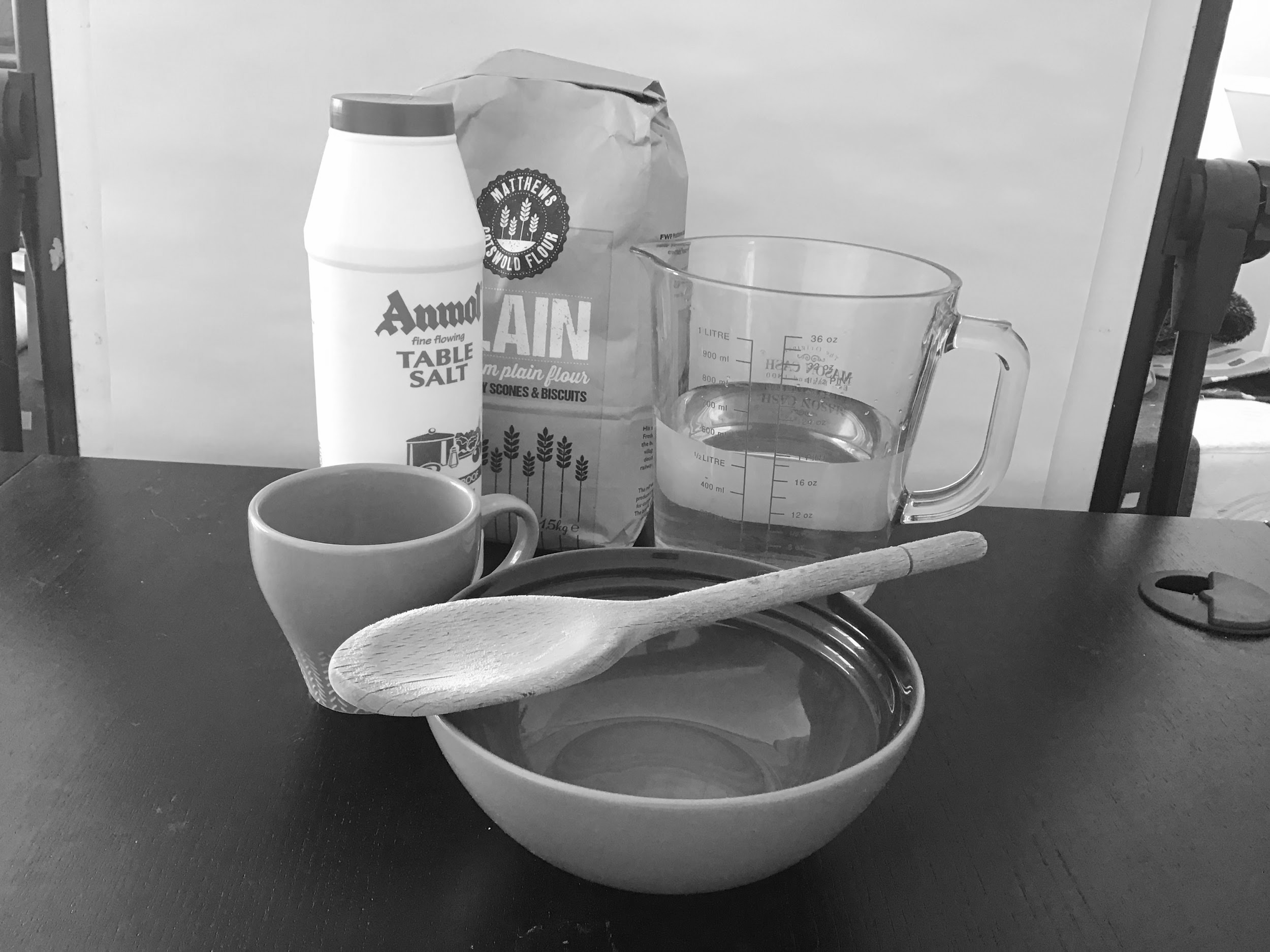 ½ cup salt
1 cup plain flour
½ cup water
Bowl
Cup
Spoon to mix
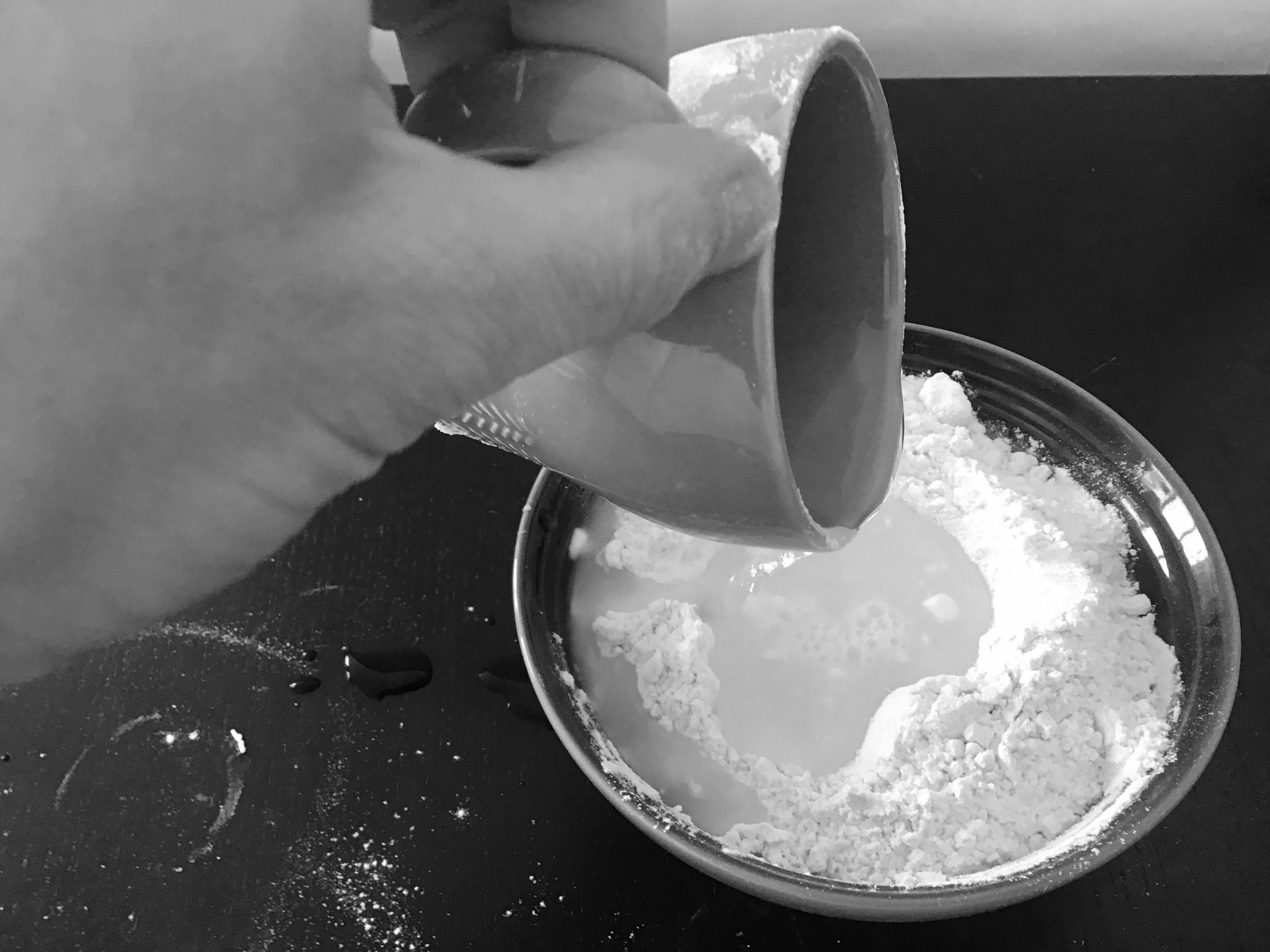 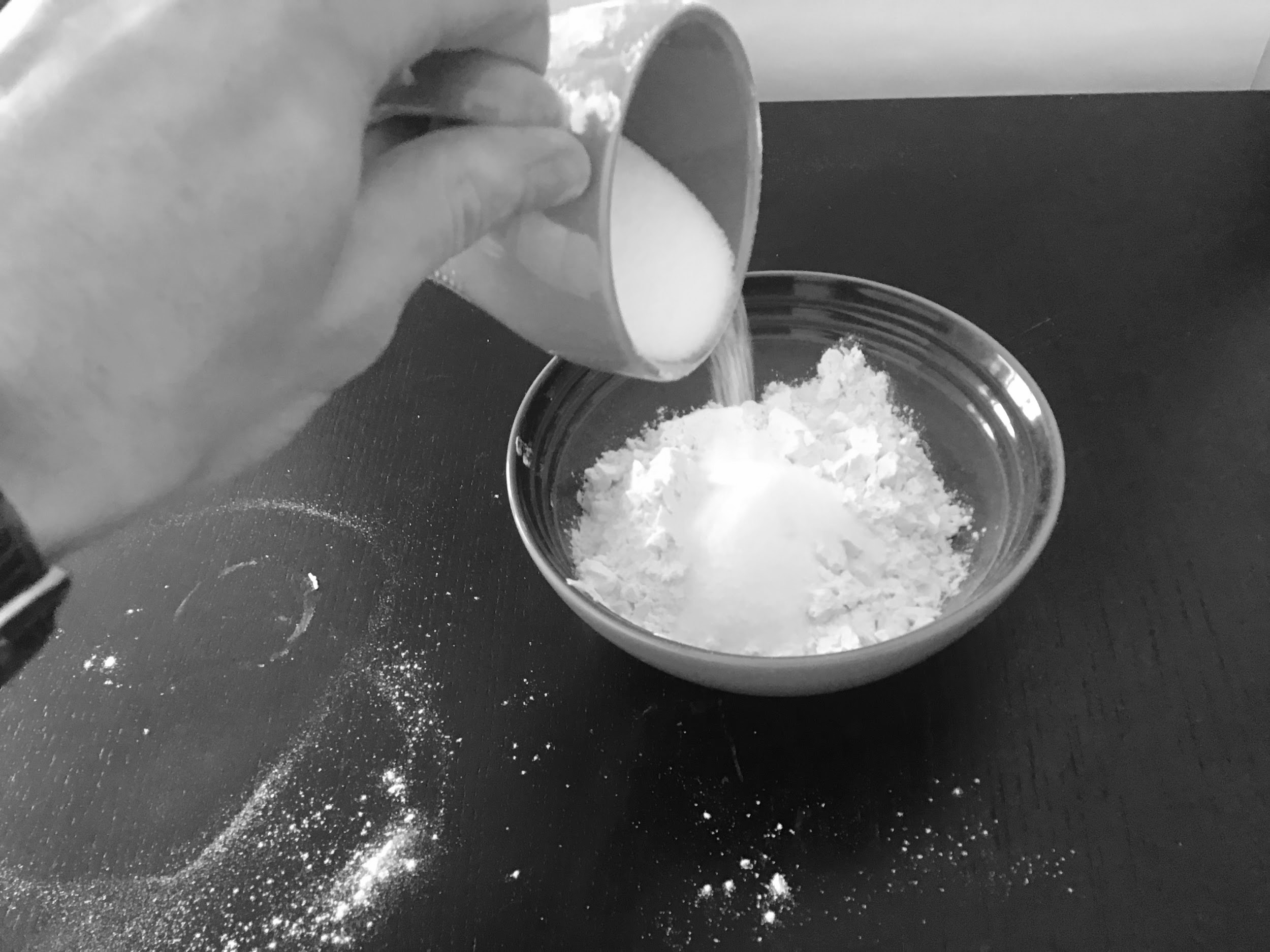 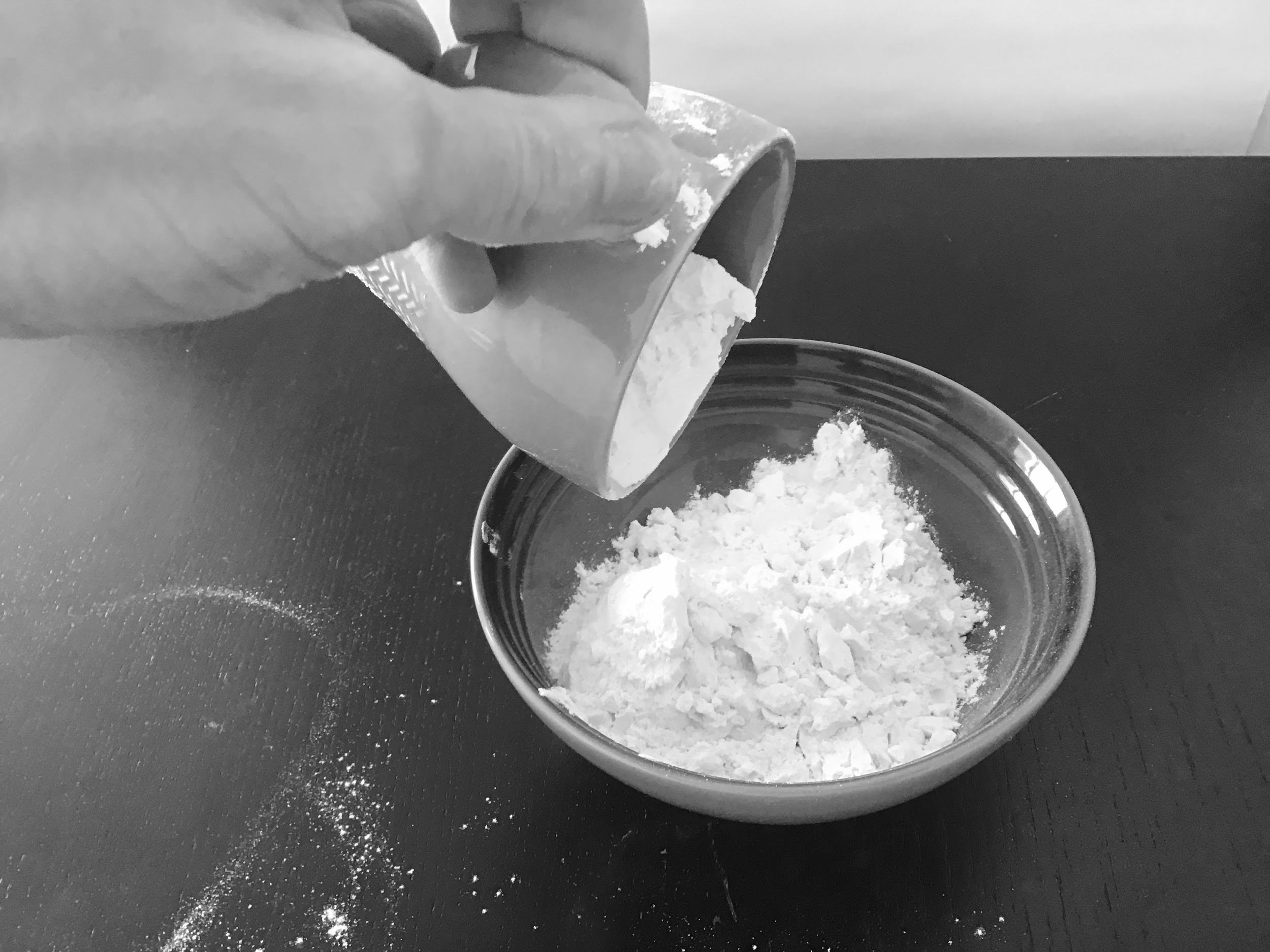 Put the flour in the bowl.
2. Add the salt.
3. Add the water.
‹#›
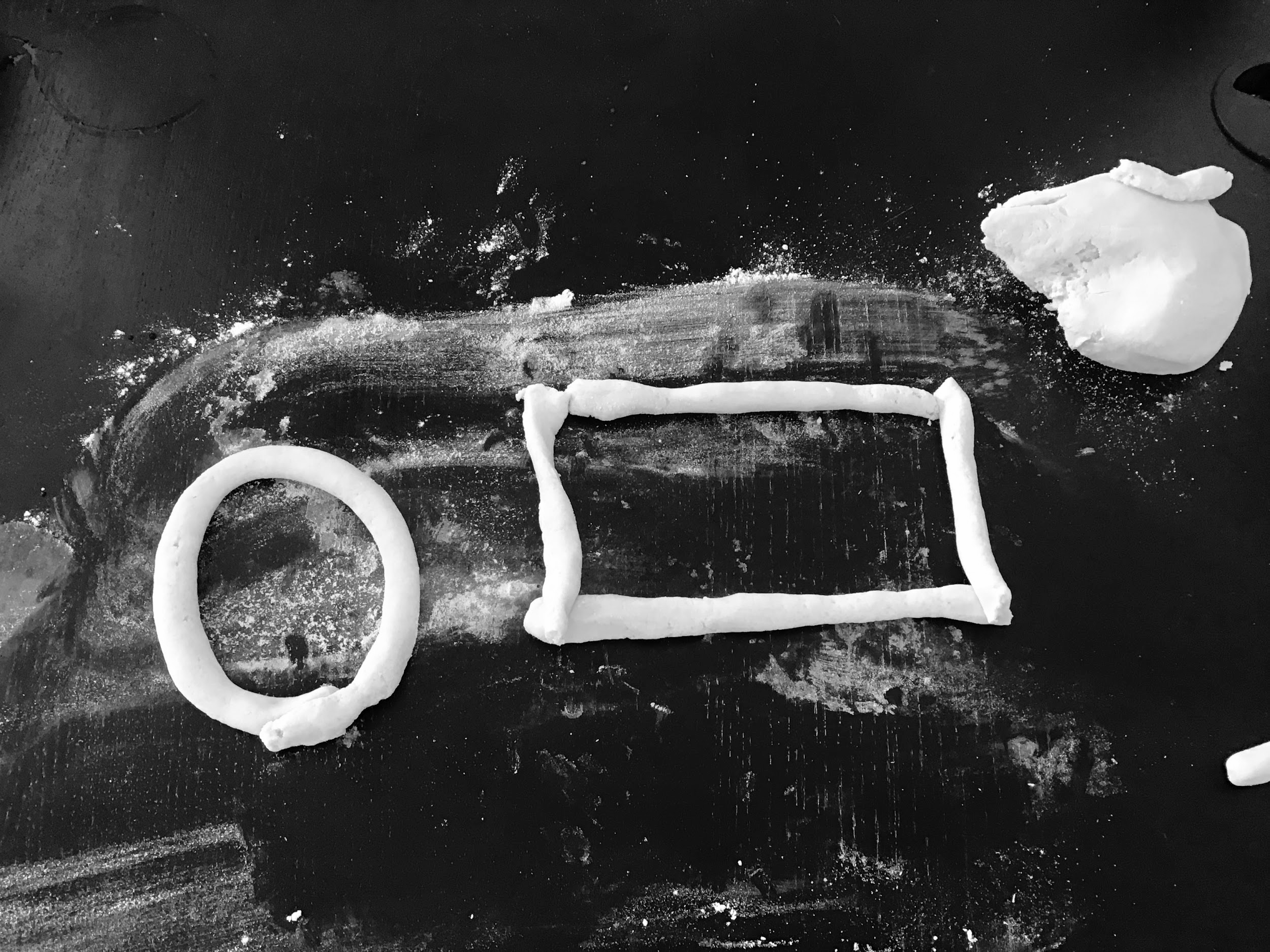 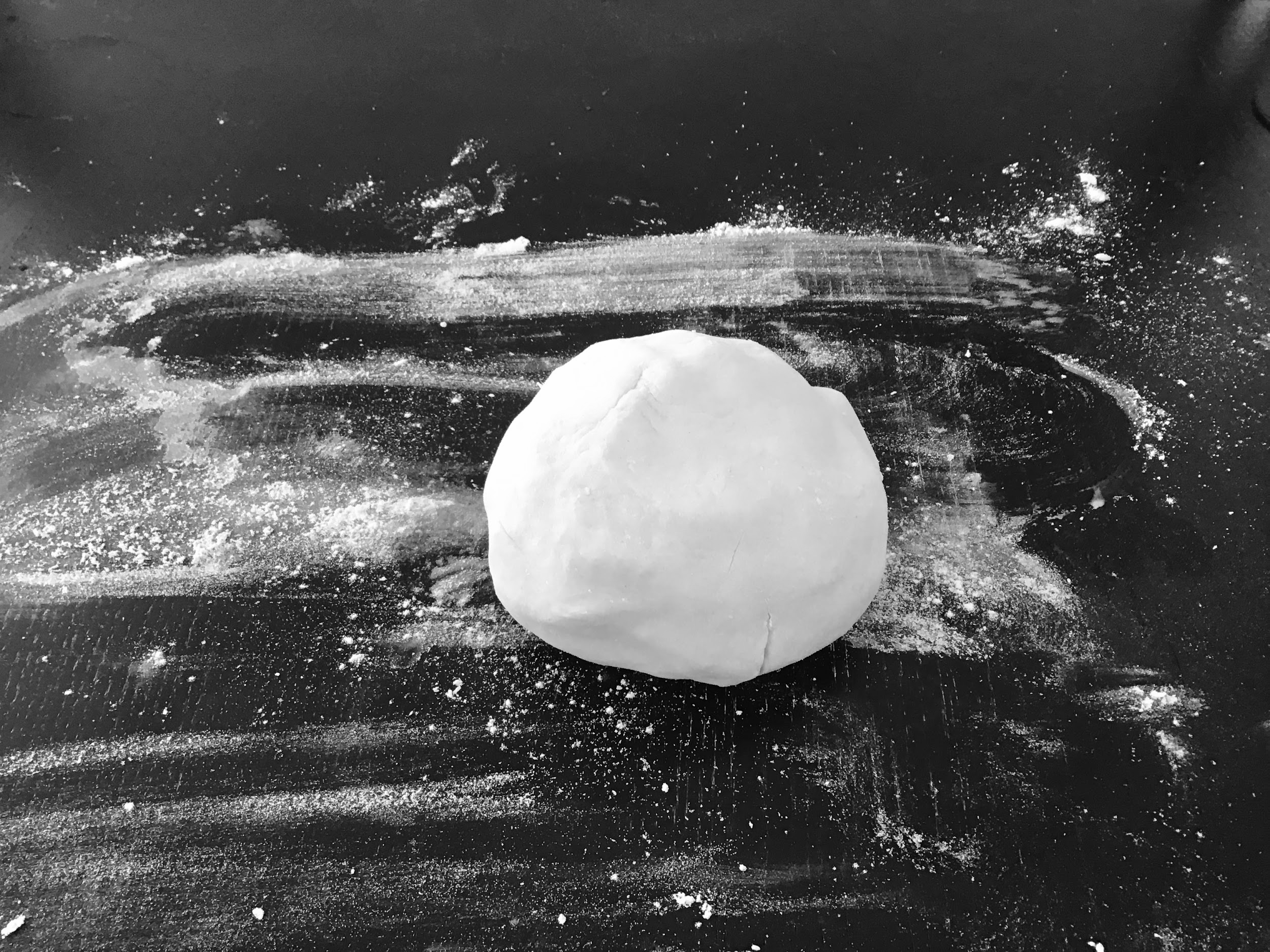 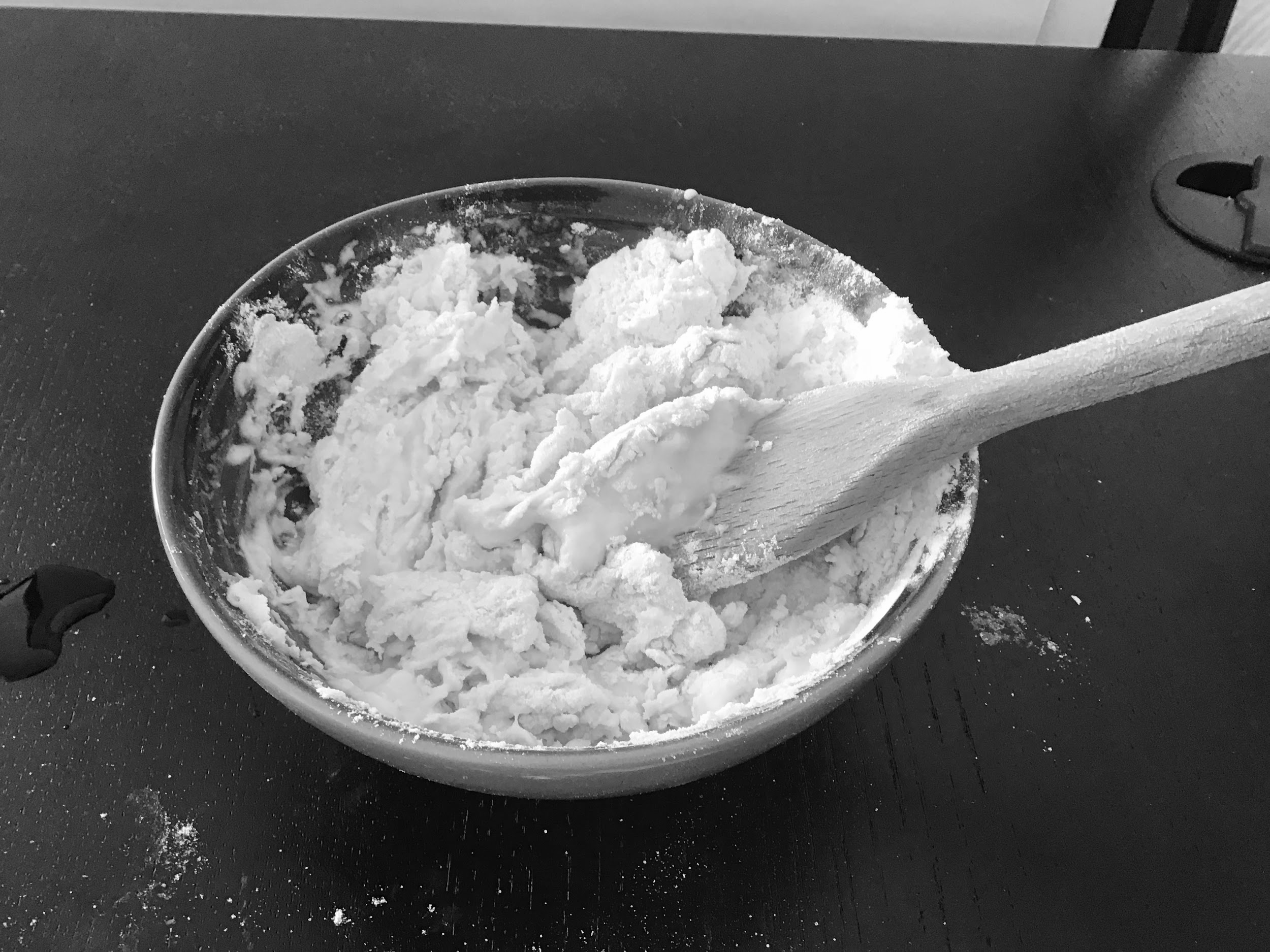 4. Mix everything together.
5. Knead the dough on a floured surface.
6. Complete the activities.
‹#›